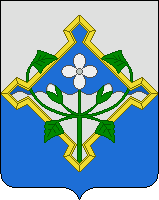 Стратегический анализсоциально-экономического развития Новохопёрского муниципального района Воронежской области2017 год
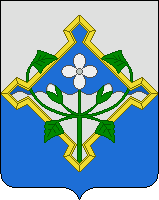 Краткая характеристика Новохоперского муниципального района
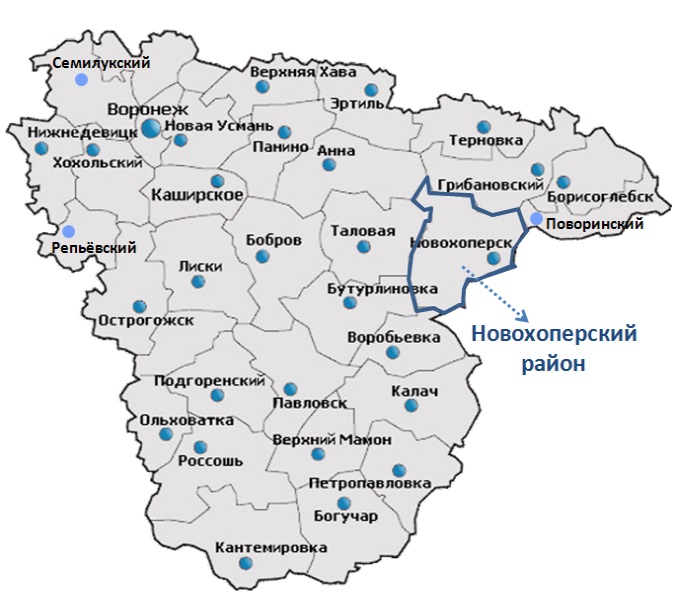 Новохоперский муниципальный район расположен в юго-восточной части Воронежской области. Площадь  территории района составляет 2334 кв. км., среднегодовая численностью населения  в 2016 году составила – 38,2 тыс. человек из них 54% городское поселение.  В  состав района входят  2 городских и  9 сельских поселений.
Граничит с  Волгоградской областью
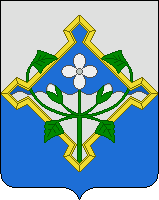 Нормативно-правовые акты, регламентирующие порядок и организацию процесса разработки стратегии социально-экономического развития Новохоперского муниципального района
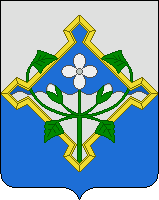 Оценка уровня достижения стратегических целей, установленных Стратегией социально-экономического развития Новохоперского муниципального района на период до 2020 года
Приоритетная цель – развитие животноводства мясного направления.
        Объем производства мяса всех видов в выращивании (тонн)
Приоритетная цель - Реконструкция и модернизация, а также – строительство предприятий, перерабатывающих продукцию сельскохозяйственного производства.
                             Объем производства промышленной продукции (млн. руб.)
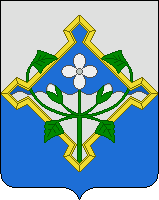 Оценка уровня достижения стратегических целей, установленных стратегией социально-экономического развития Новохоперского муниципального района
Приоритетная цель -повышение социальной привлекательности района
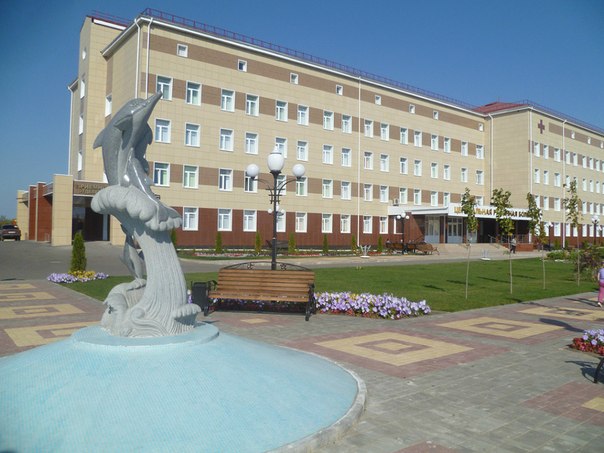 Сданы в эксплуатацию два прекрасных детских сада на 420 мест.
Построены 3 фельдшерско-акушерских пункта, комплекс зданий полиции, 10 многопрофильных спортплощадок, плавательный бассейн «Фрегат», Новохопёрская районная больница, ФОК. Реконструировано и построено 8 парков и скверов, введён в строй полигон твёрдых бытовых отходов.
Газифицировано 96% домовладений и почти все объекты социального назначения.
Протяжённость освещенных улиц населённых пунктов  составляет 225 км., установлено около трех тысяч фонарей.
Построено 5,2  км. асфальтированных дорог, отремонтировано более 55 км., отсыпано щебнем 118 км.
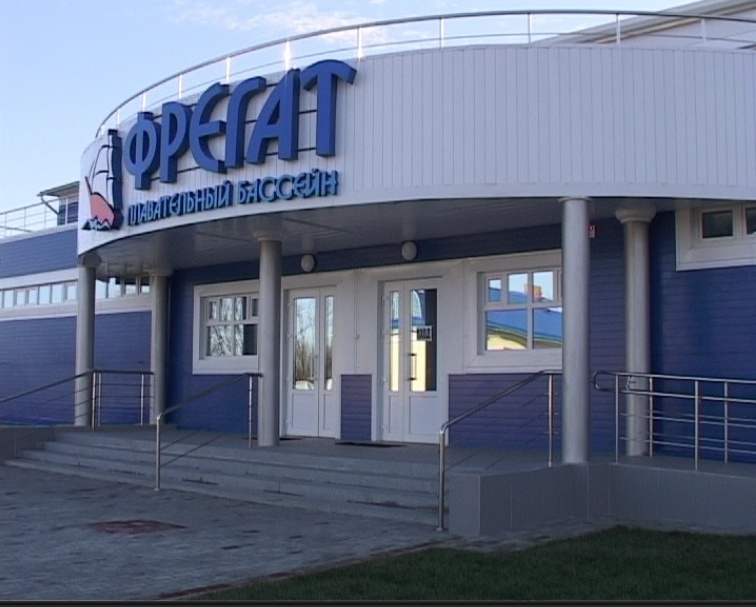 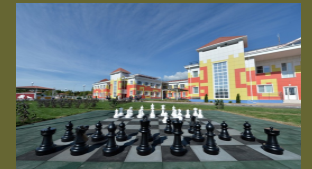 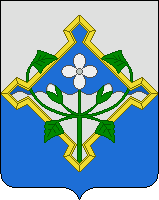 Оценка уровня достижения стратегических целей, установленных стратегией социально-экономического развития Новохоперского муниципального района
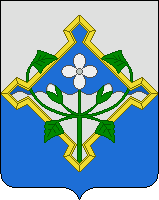 Результаты SWOT-анализа  Новохоперского муниципального района
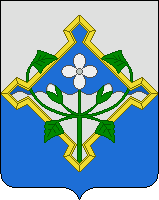 Результаты SWOT-анализа  Новохоперского муниципального района
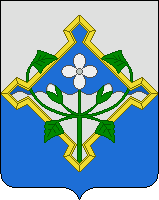 Конкурентные преимущества 
Новохоперского муниципального района
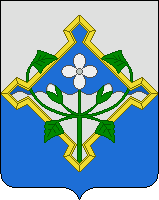 Мнение респондентов. Проблемы перспективного социально-экономического развития Новохоперского муниципального района
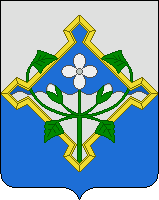 Ключевые проблемы развития 
Новохоперского муниципального района
Отсутствие рабочих мест с высокооплачиваемой заработной платой
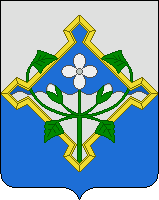 Миссия, стратегическая цель  
Новохоперского муниципального района
Миссия 2035
Генеральная цель 2035
Район инновационного развития территории с высоким качеством жизни населения
Создание благоприятных условий для жизнедеятельности населения на основе  развития социально-экономического потенциала района, модернизации инженерной инфраструктуры и сохранения экологического равновесия
Приоритетные направления 
Новохоперского муниципального района
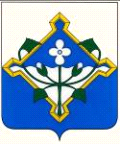 Содействие эффективному развитию агропромышленного комплекса района.
Создание благоприятной социальной среды, обеспечивающее всестороннее развитие личности на основе  получения качественного образования, развития культуры и формирования здорового образа жизни
Улучшение условий жизнедеятельности путем развития инфраструктуры и систем жизнеобеспечения в районе
Обеспечение экологической  безопасности
Поддержка  малого бизнеса, улучшение условий развития предпринимательской деятельности
Перечень приоритетных проектов 
Новохоперского муниципального района
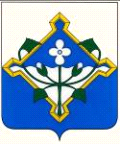 СОЦИАЛЬНАЯ  И  ИНЖЕНЕРНАЯ   ИНФРАСТРУКТУРА
Строительство современного образовательного учреждения на 1274 мест. 
(Земельный участок отмежеван и поставлен на кадастровый учет)
Строительство дома интерната для граждан пожилого возраста и инвалидов (Разработан проект с положительным заключением  гос. экспертизы)
Реконструкция и строительство объектов водоснабжения в  городских и сельских поселениях района. (Разработаны два проекта с положительным заключением гос. экспертизы)
Реконструкция биологических очистных сооружений, строительство сетей водоотведения. Строительство станции сортировки и прессования ТБО. 
(Имеются проекты с положительной экспертизой)
Строительство, ремонт  дорог общего пользования местного значения
КОММЕРЧЕСКИЕ ПРОЕКТЫ
Модернизация и реконструкция предприятий перерабатывающей промышленности
Дальнейшее развитие мясного и молочного животноводства
Поддержка проектов малого бизнеса, в том числе в монотерритории.
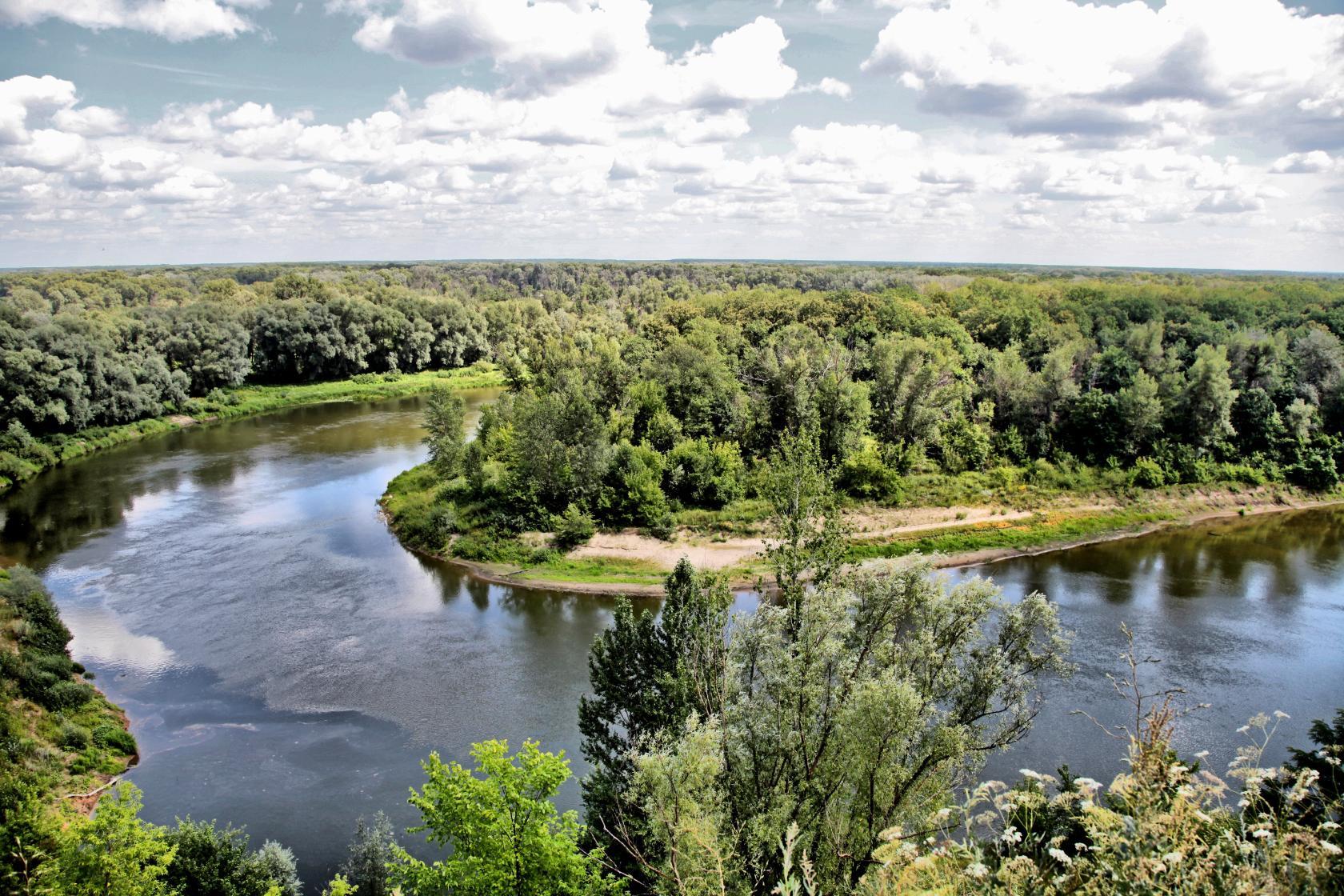 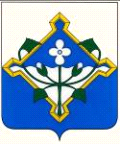 СПАСИБО  ЗА  ВНИМАНИЕ!